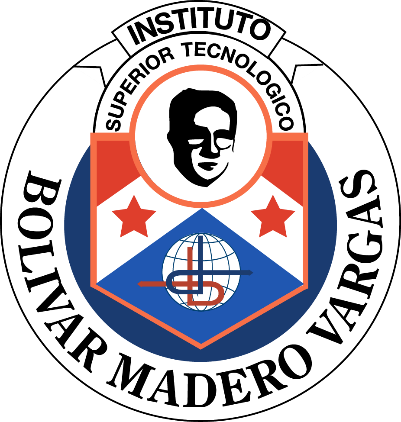 RENDICIÓN DE CUENTAS 2023
INSTITUTO SUPERIOR TECNOLÓGICO PARTICULAR 
“BOLÍVAR MADERO VARGAS”
ANTECEDENTES
La LOES por su parte en el Art. 27 señala: “Las instituciones que forman parte del Sistema de Educación Superior, en el ejercicio de su autonomía responsable, tienen la obligación anual de rendir cuentas a la sociedad, sobre el cumplimiento de su misión, fines y objetivos. La rendición de cuentas también se lo realizará ante el Consejo de Educación Superior”. 

Es en este contexto,  para el ISTPBMV la Rendición de Cuentas a la ciudadanía tiene como propósito posibilitar mejores condiciones de transparencia, generar confianza entre nuestra institución y ciudadanía, y facilitar el control social.
 
La rendición de cuentas, es una oportunidad que retroalimenta nuestra gestión cada año para el fortalecimiento institucional e integral.
ESTRUCTURA ORGÁNICA
OFERTA ACDÉMICA VIGENTE
Carrera de Tecnología en Desarrollo de Software
Modalidad: Presencial
Como se puede evidenciar en la Figura 1, la planta directiva se halla conformada por el 50% tanto para el género femenino como el masculino, lo que nos permite cumplir con la política de igualdad.
ESTUDIANTES POR GÉNERO
El Instituto cuenta con dos periodos académicos ordinarios de 6 meses cada uno, el primero inicia sus actividades académicas: en el semestre de Mayo a Octubre y el segundo en el semestre de Noviembre a Abril del año siguiente. 
En el primero periodo académico del año 2023 se matricularon 44 estudiantes: 7 mujeres y 37 hombres, en los niveles Uno, Dos, Tres y Cinco.
En el segundo periodo académico hubo una deserción del 22.73%, es decir, se matricularon 34 estudiantes: 4 mujeres y 30 hombres, en los siguientes niveles: Dos, Tres, Cuatro y Seis. 
En cuanto a la homogeneidad en el género de estudiantes existe una desigualdad por cuanto existe entre todo el alumnado un 12% de género femenino y 88% género masculino.
DOCENTES POR GÉNERO
FORMACIÓN DOCENTE
Para el año 2023 el ISTPBMV contó con una planta docente de 6 profesores, de los cuales el 67% son hombres y 33% mujeres; sin embargo, se sigue manteniendo la equidad de género para contratación.
En cuanto a la formación docente se clasifica de la siguiente manera:
El Instituto cuenta con 6 docentes de los cuales 3 docentes tienen formación de cuarto nivel.
ACONTECIMIENTOS INSTITUCIONALES
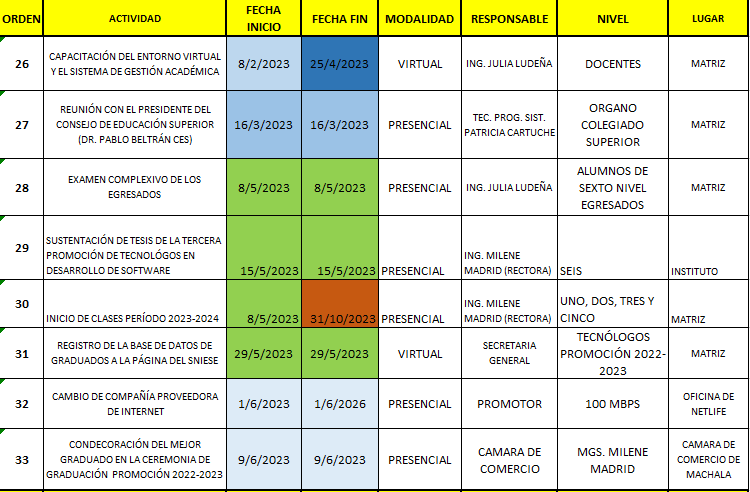 INICIO DE CLASES
CAPACITACIÓN SGA Y EVA
REUNIÓN DR. PABLO BELTRAN PRESIDENTE CES
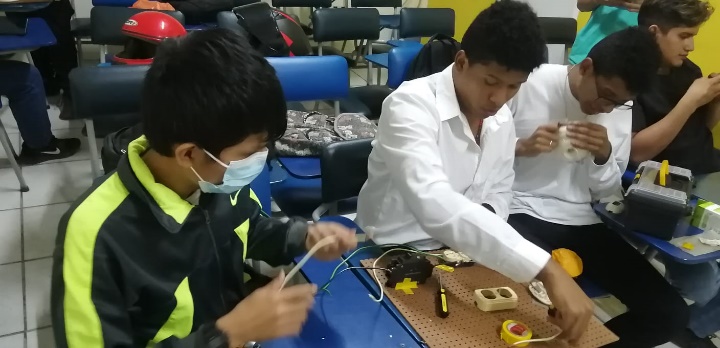 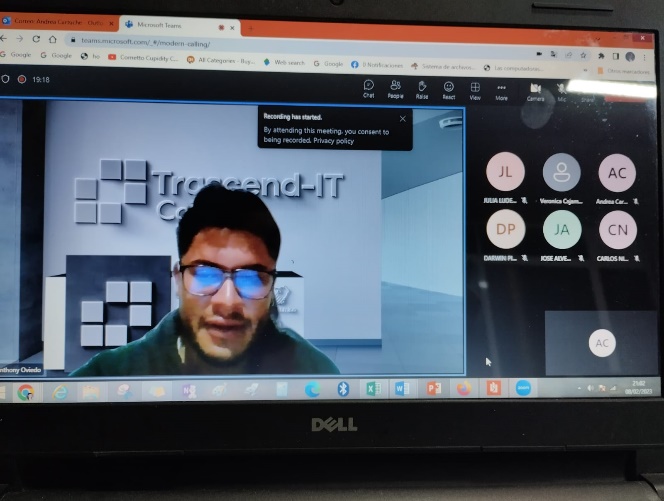 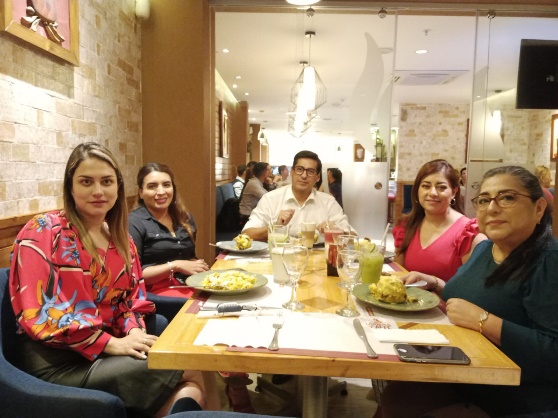 CONDECORACIÓN AL MEJOR GRADUADO 22-23
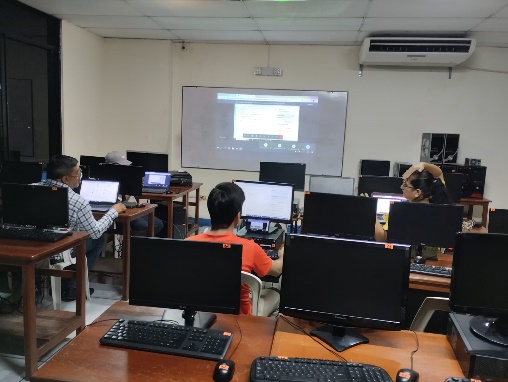 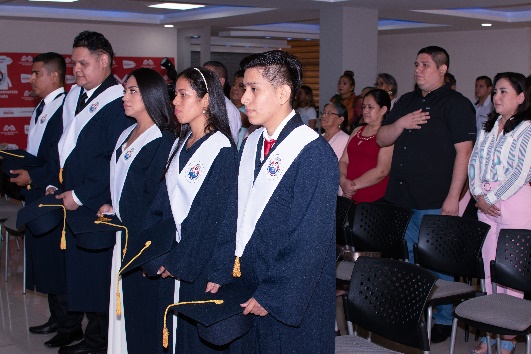 SUSTENTACIÓN DE TESIS
TERCERA PROM. TGLO.
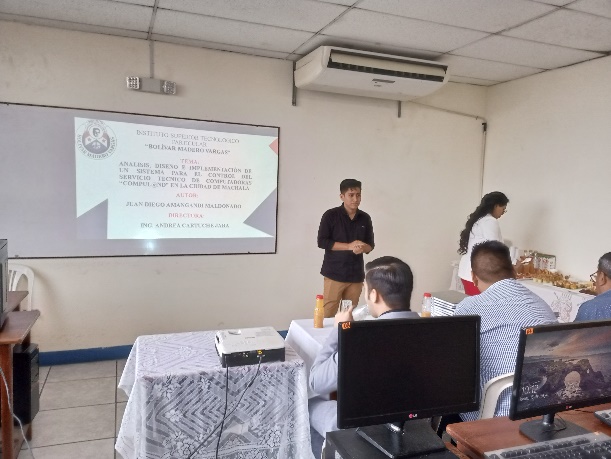 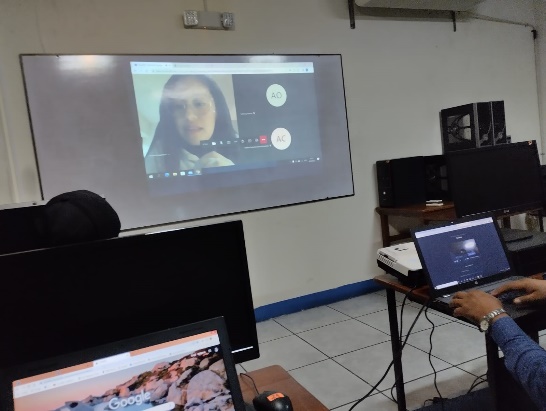 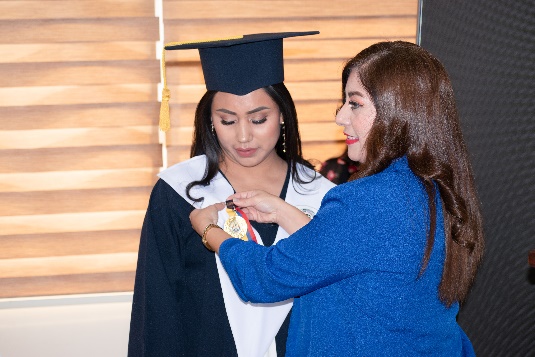 MEJORAS IMPLEMENTADAS
Adquisición de Sistema de Gestión Académica SGA, un software que gestiona todos los procesos de aprendizaje en línea. Una plataforma digital que crea, gestiona y administra programas de formación o cursos educativos.
Convenios interinstitucionales firmados con empresas públicas y privadas para la ejecución de las prácticas pre profesionales. 
Creación y aplicación del plan de Psicología positiva.
 En Vinculación con la sociedad se tuvo la oportunidad de implementar Proyectos tecnológicos en centros educativos de educación básica como un forma de interactuar con el entorno, coordinando eficaz y eficientemente las funciones de docencia, investigación y extensión de la cultura y los servicios, a la vez que favorece la capacidad de relación con los sectores productivo y social en acciones de beneficio mutuo.
CONVENIOS INTERINSTITUCIONALES
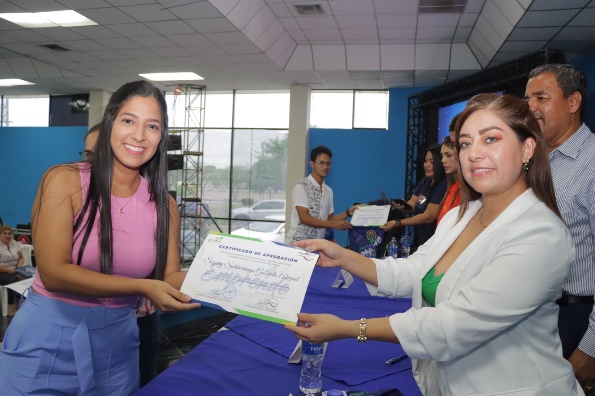 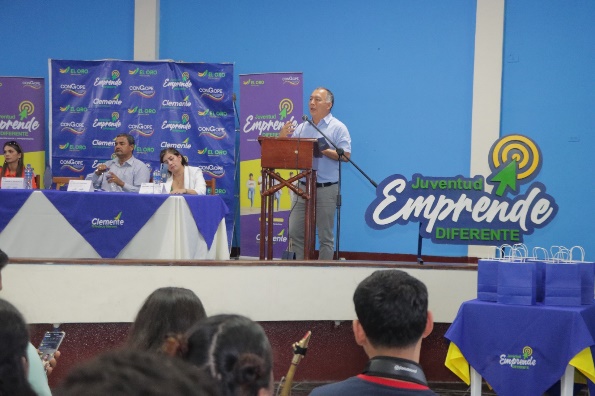 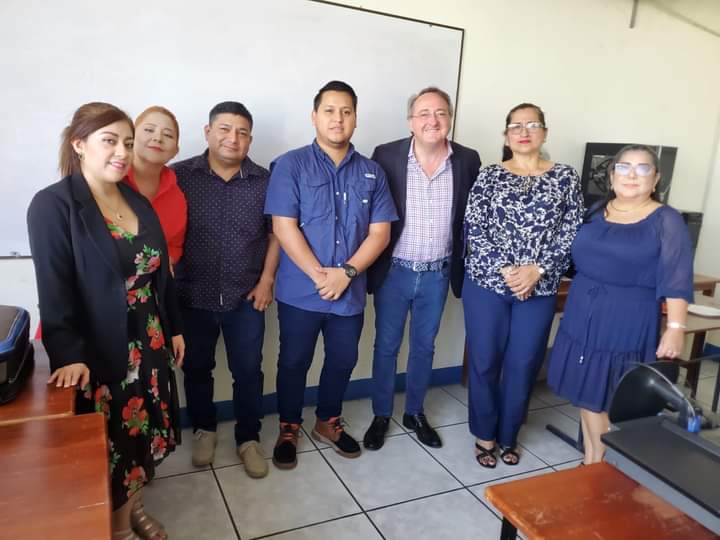 GAD EL ORO- CONVENIO
UNIR – 7 FEBRERO
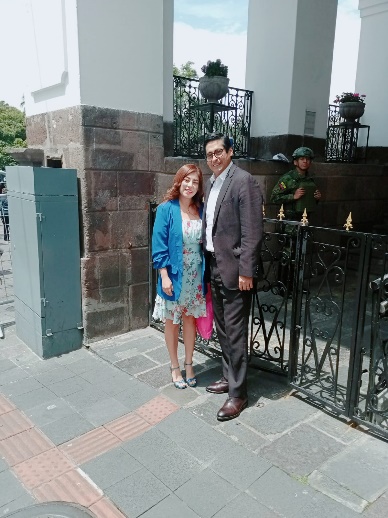 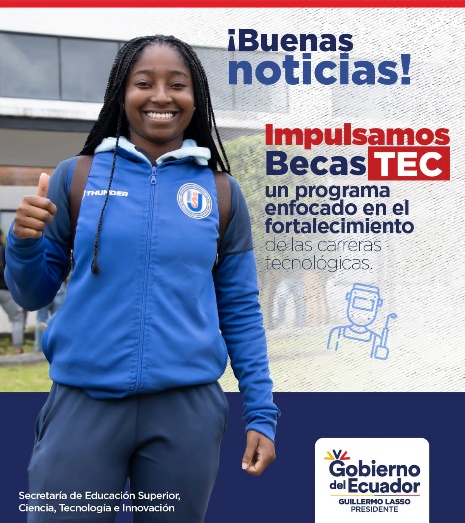 LANZAMIENTO DE BECAS TECH
CARONDELET
CHARLAS DE INTELIGENCIA EMOCIONAL
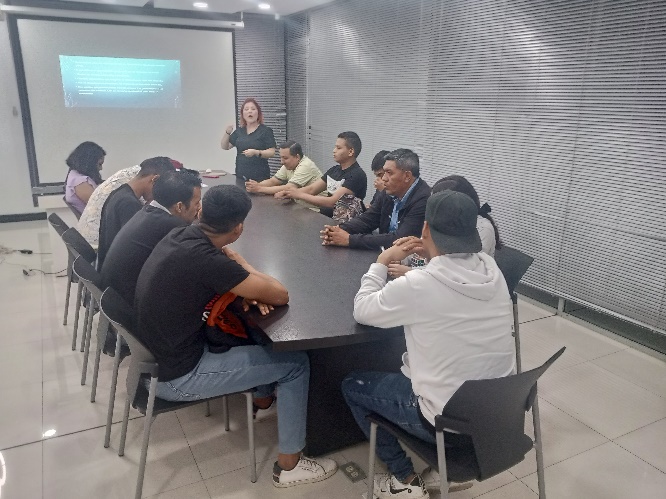 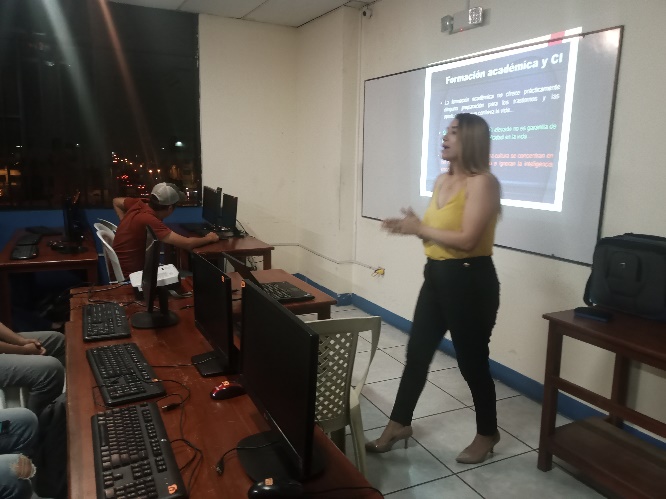 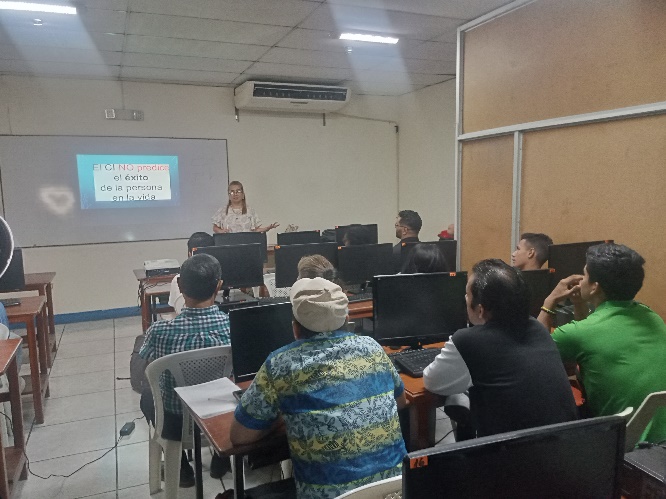 DRA. ANITA CARTUCHE
COACH CERTIFICADA
PSIC. CRISTINA CARTUCHE
TERAPISTA FAMILIAR
DRA. RAQUEL ESPINOZA, 
DIABETOLOGA
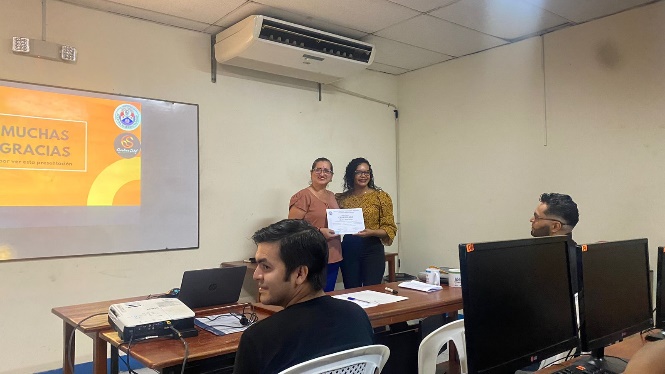 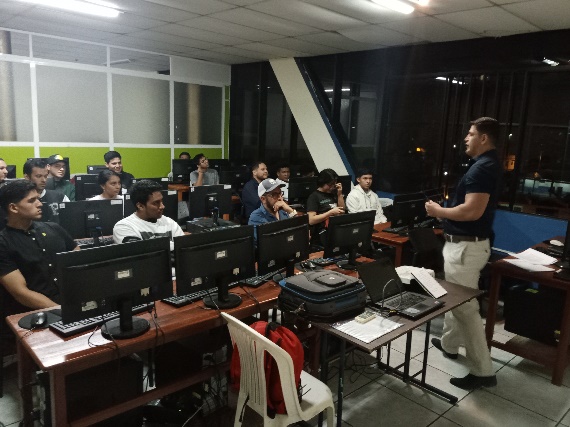 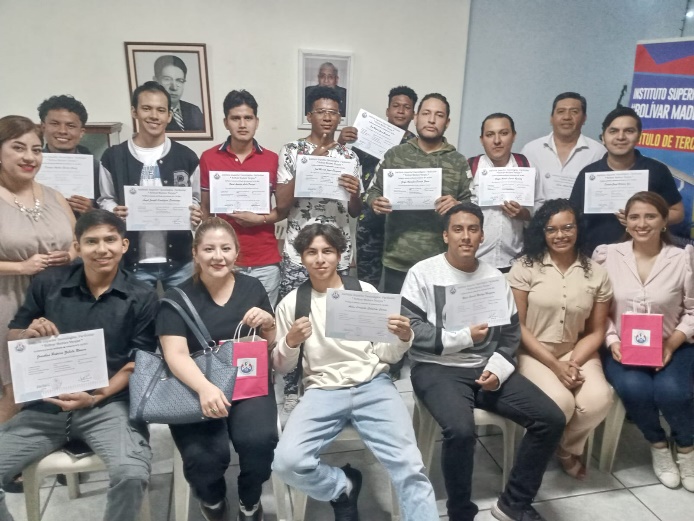 LCDA. CAROLINA SUTIL, MGS.
ING. CAMILO VALLEJO, MGS.
ACONTECIMIENTOS INSTITUCIONALES
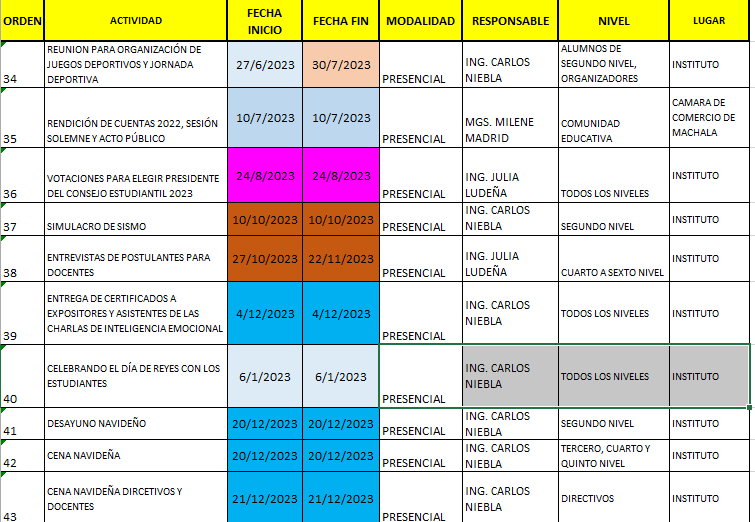 ENTREVISTA NUEVOS 
POSTULANTES
VOTACIONES ESTUDIANTILES
JUEGOS DEPORTIVOS
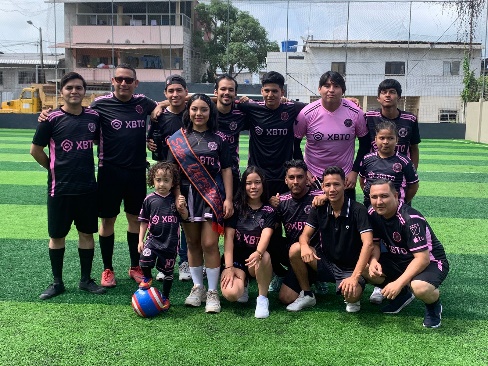 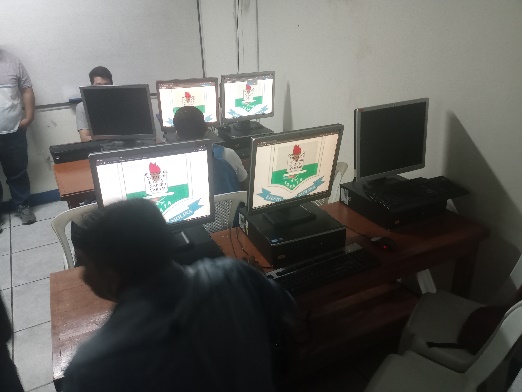 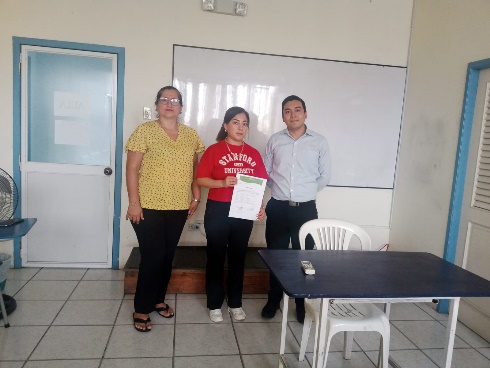 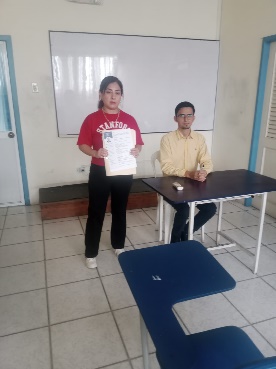 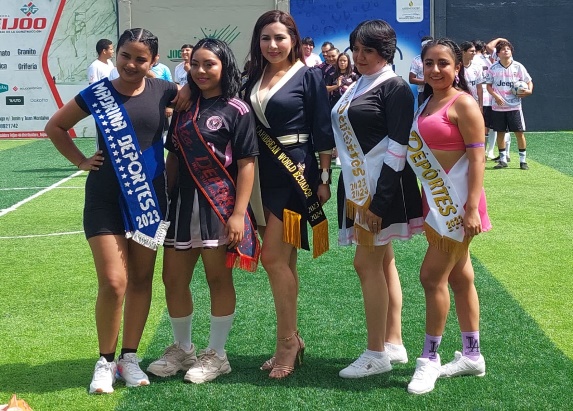 DÍA DE REYES, DESAYUNO Y CENAS NAVIDEÑAS
SIMULACRO
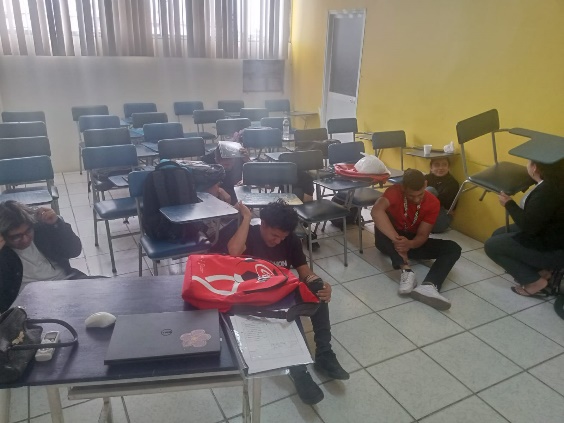 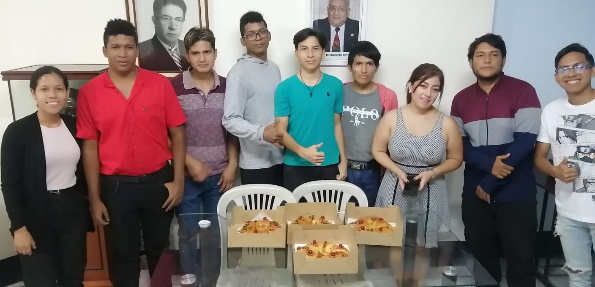 RENDICIÓN DE CTAS 2022
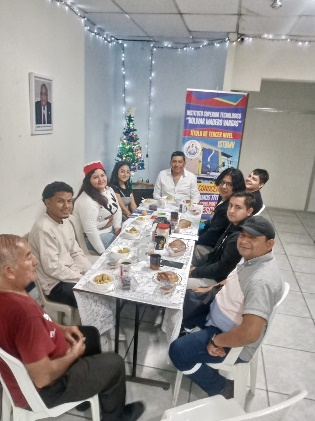 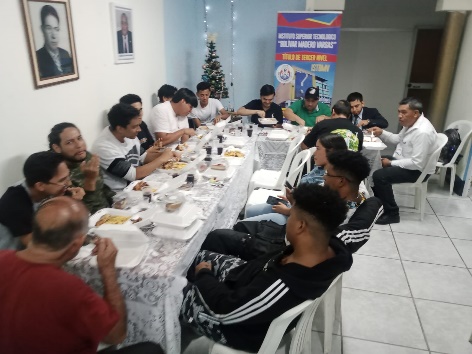 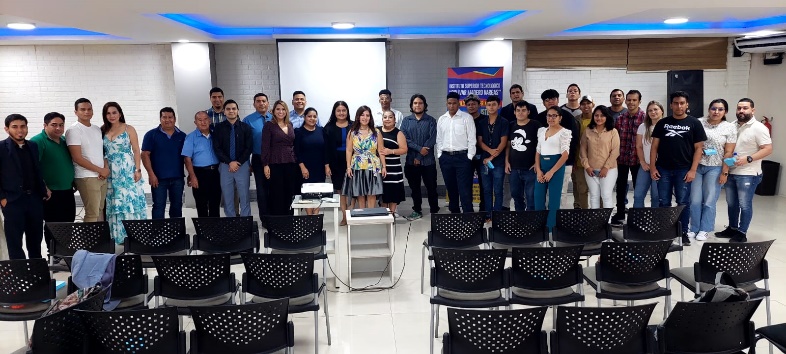 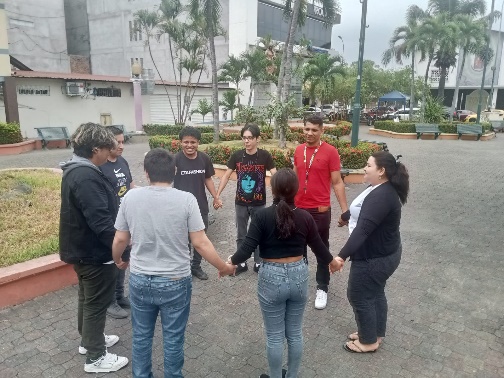 MEJORAS IMPLEMENTADAS
A continuación, se describen las principales acciones de mejoramiento continuo de la Calidad implementadas durante el 2023.
Se ejecutó el acompañamiento al proceso de autoevaluación por parte del CACES en el cual participaron docentes, alumnos y personal administrativo, esto se realizó en el mes de julio de 2023. 
A  partir  de  ello  se  elaboró  el  plan  de  Mejoras  con  la  participación  de  todas  las  áreas institucionales, obteniendo mejoras y productos puntuales, a continuación, se colocan los principales 
Durante el 2023, se ejecutó el proceso de evaluación docente, en el cual participaron los estudiantes de los diferentes niveles, la misma que se desarrolló en el mes de octubre.  Todo esto con el propósito de asegurar que quienes realizan funciones de docencia en la educación obligatoria, cuentan con los conocimientos, aptitudes y capacidades profesionales para promover el máximo logro de aprendizaje de los educandos.
REUNIONES PLAN DE MEJORAMIENTO CACES
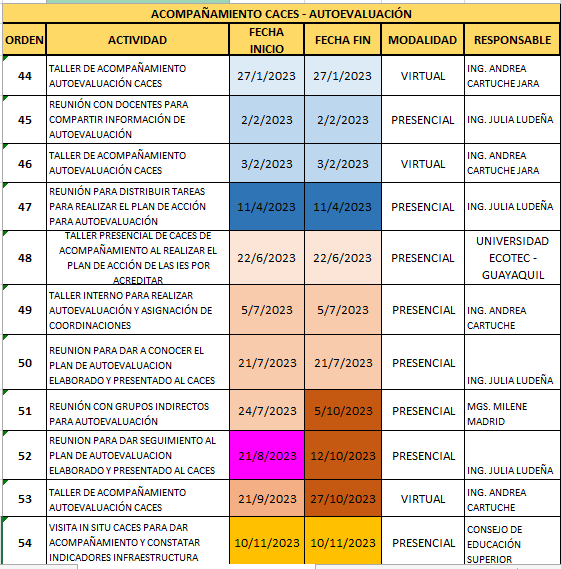 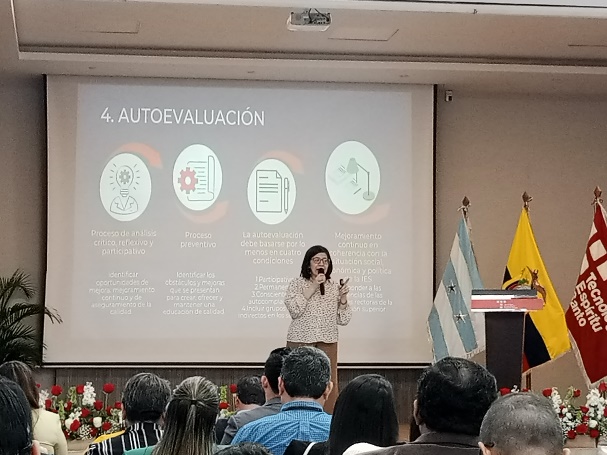 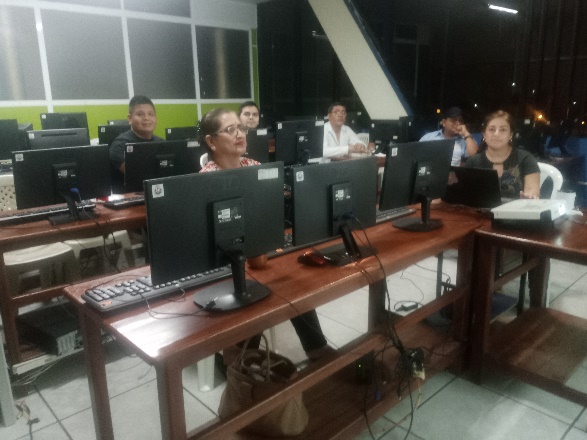 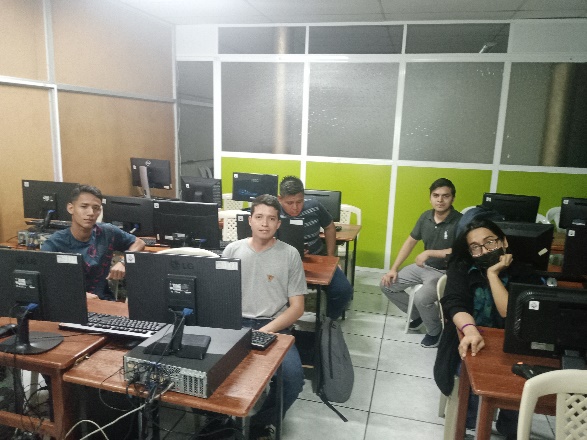 5 DE OCT - GRUPOS INDIRECTOS
22 DE JUNIO-GYE 
TALLER PRESENCIAL
3 DE FEBRERO
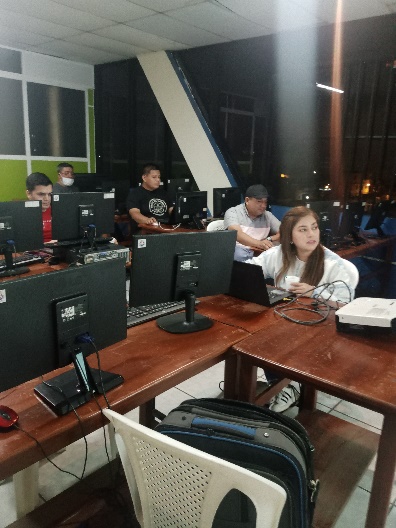 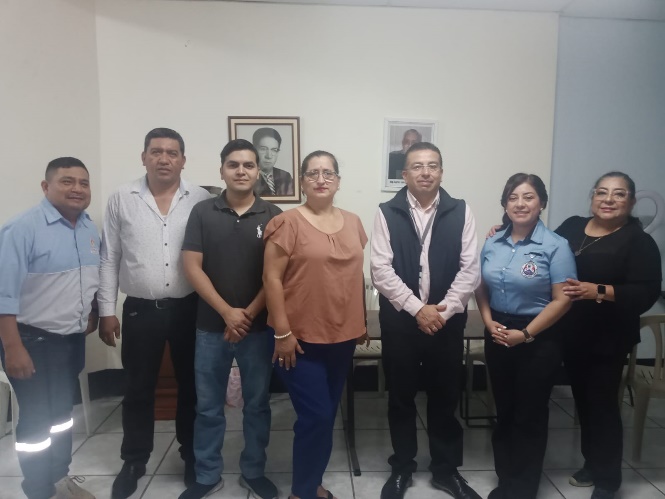 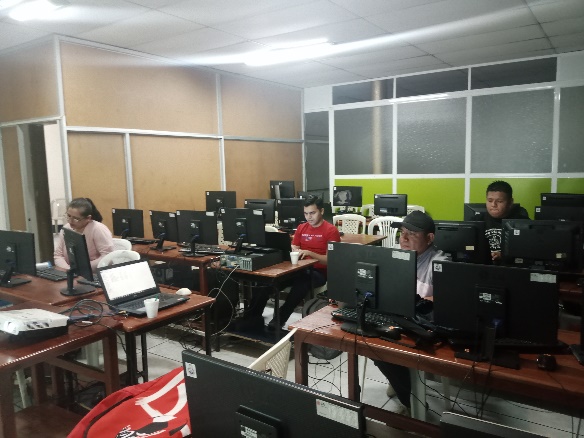 12 DE OCTUBRE
21 DE JULIO
10 DE NOV-VISITA IN SITU CACES
MEJORAS IMPLEMENTADAS
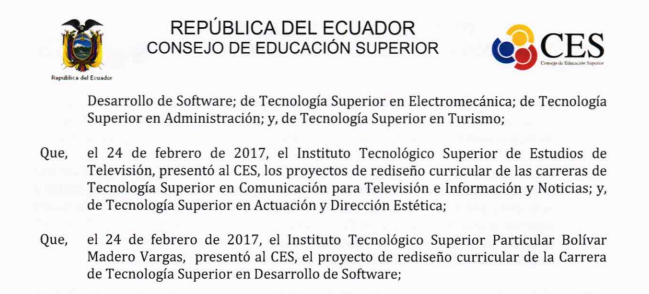 Actualización y/o creación de normativas, estatutos y herramientas para mantener la sana relación social entre los estudiantes. Se trata de preceptos que tienen el propósito de crear el espacio adecuado para que tanto estudiantes como profesores puedan convivir de forma positiva. 
 100% PEAS ajustados
Actualización de Malla Curricular (AJUSTE CURRICULAR NO SUSTANTIVO).
 Distributivos elaborados en función de afinidad docente.
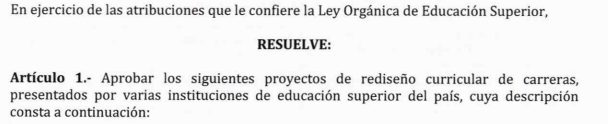 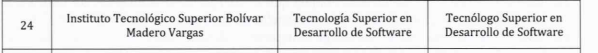 9 ENERO- 4 DICIEMBRE
CAPACITACIÓN  DE DOCENTES – POSTGRADOS Y CURSOS
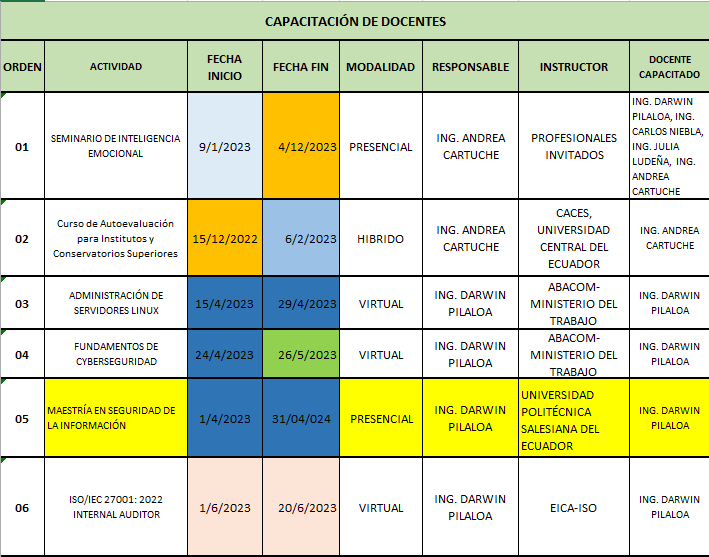 9 ENERO- 4 DICIEMBRE
CAPACITACIÓN  DE DOCENTES – POSTGRADOS Y CURSOS
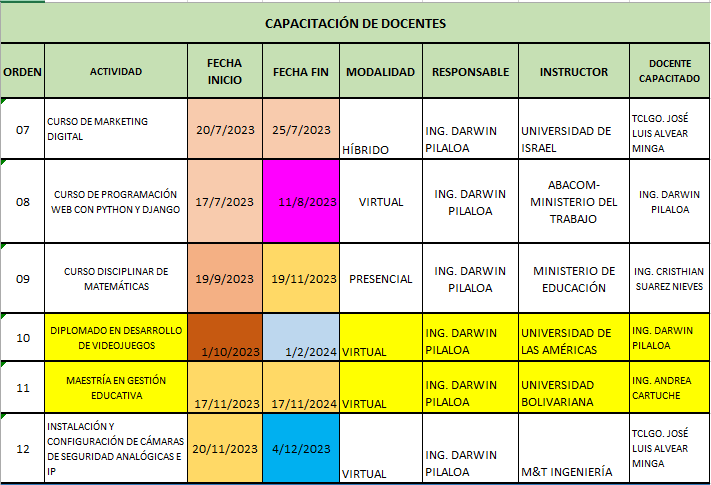 CAPACITACIÓN DOCENTES
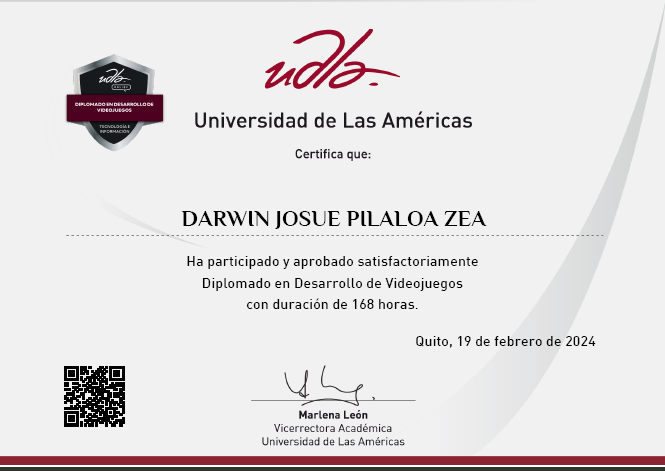 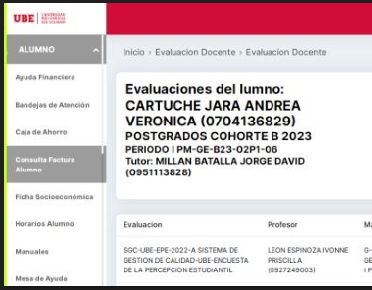 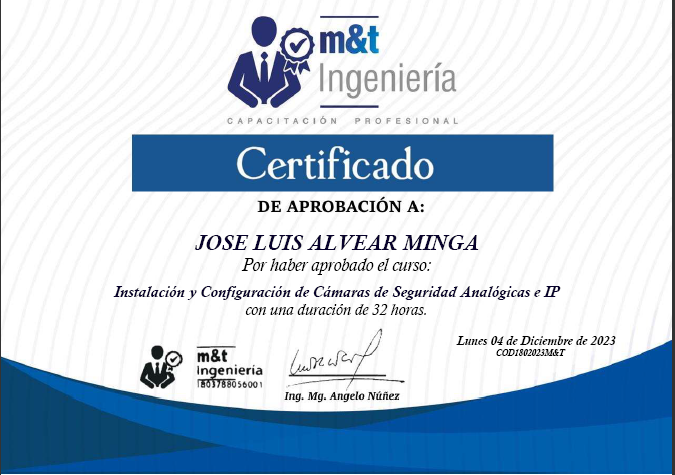 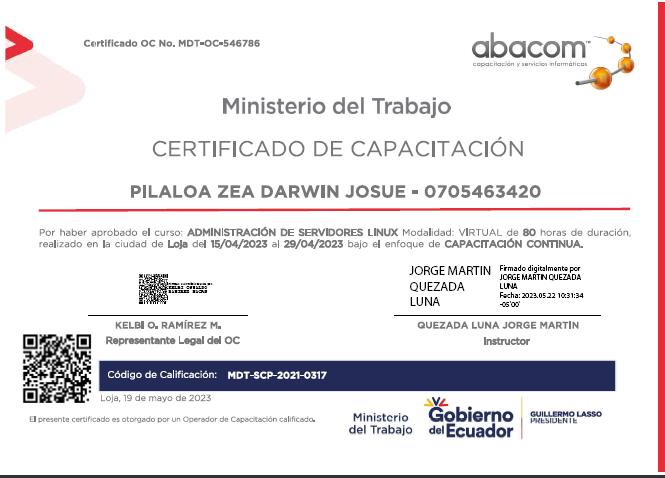 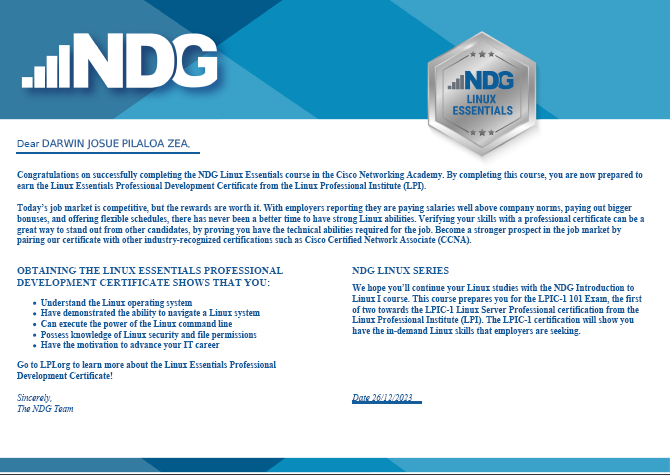 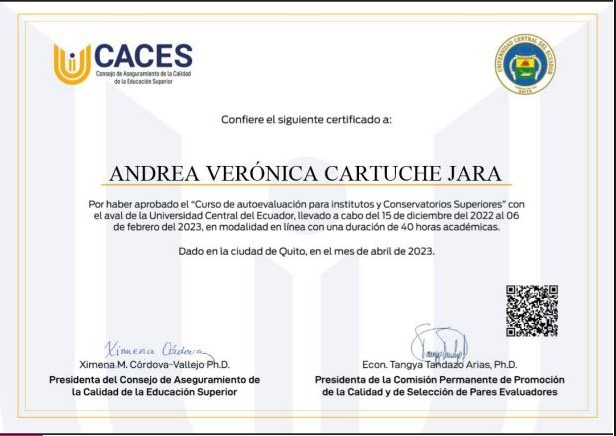 EDUCACIÓN CONTINUA
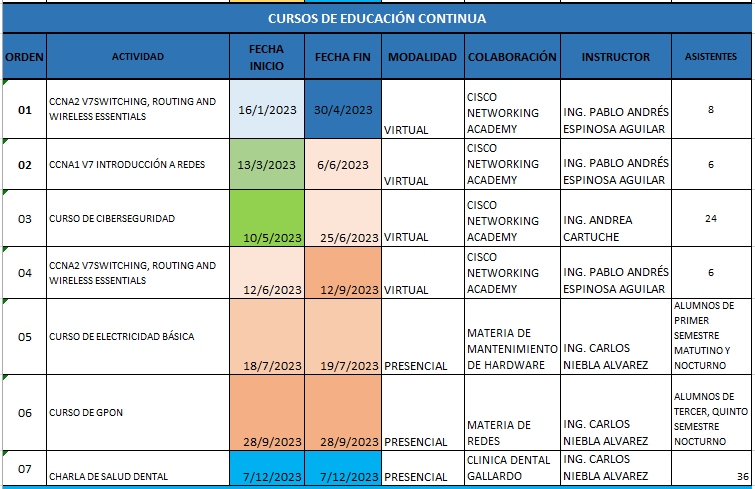 EDUCACIÓN CONTINUA
CHARLA DE SALUD ORAL, 
DRA. ANITA CARTUCHE
CURSO DE ELECTRICIDAD
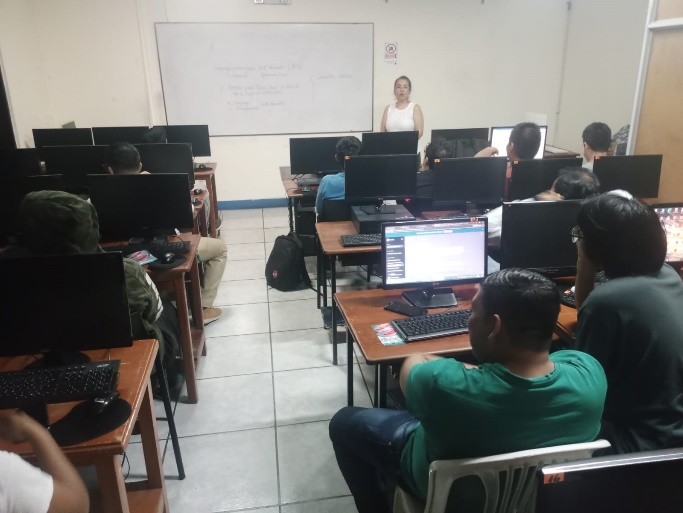 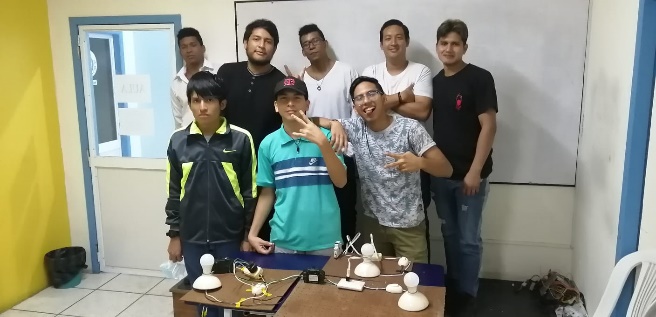 CURSO DE REDES GPON
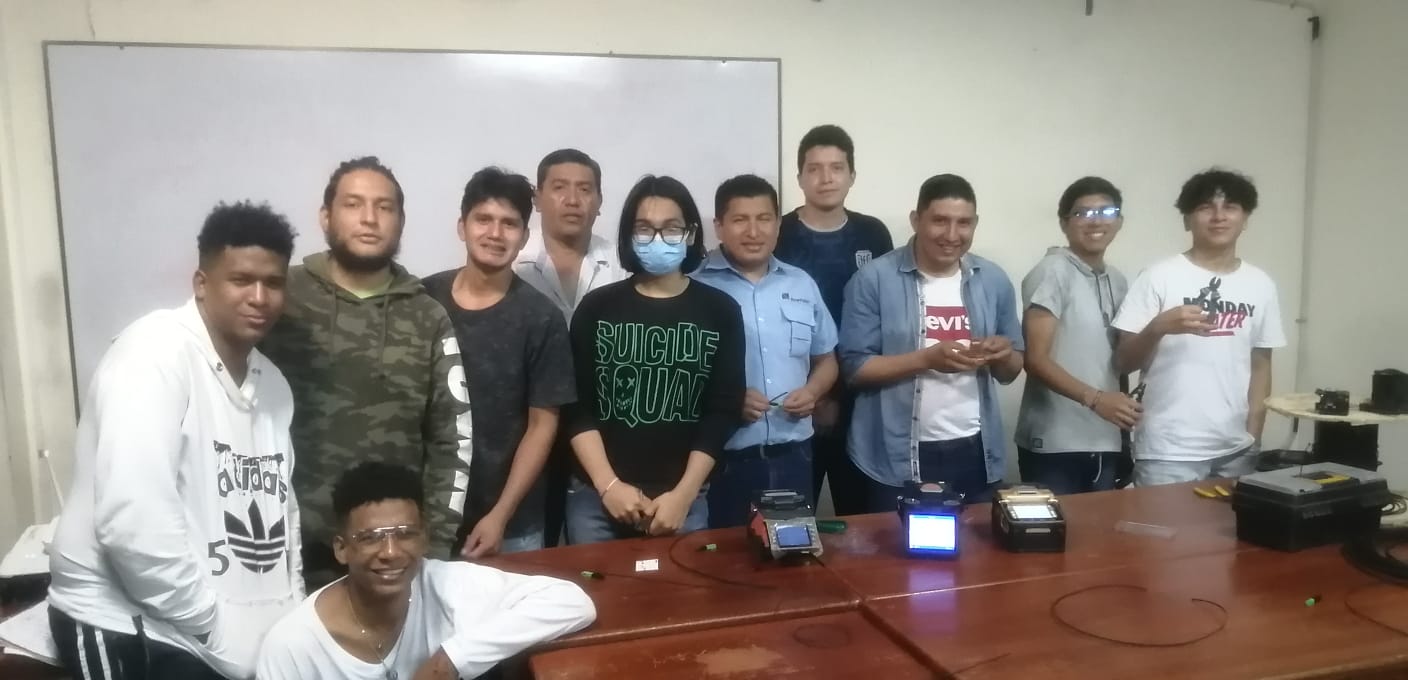 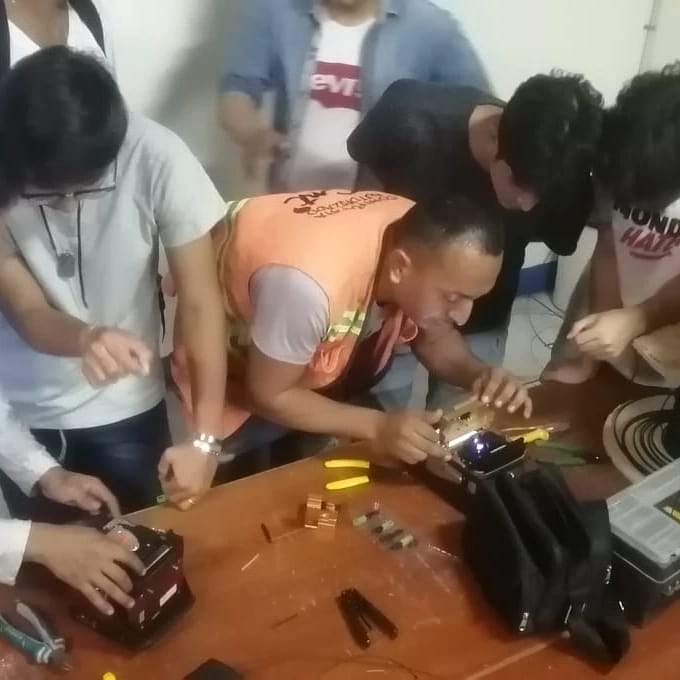 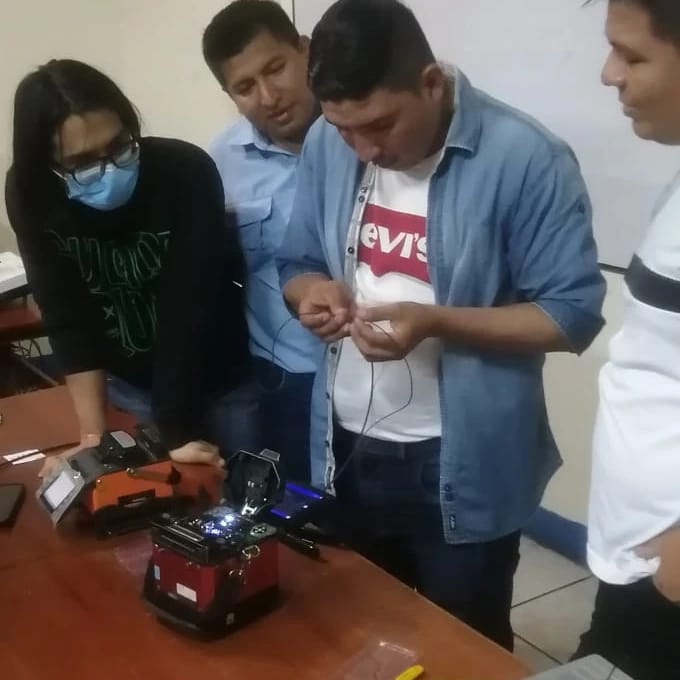 EDUCACIÓN CONTINUA - VIRTUALES
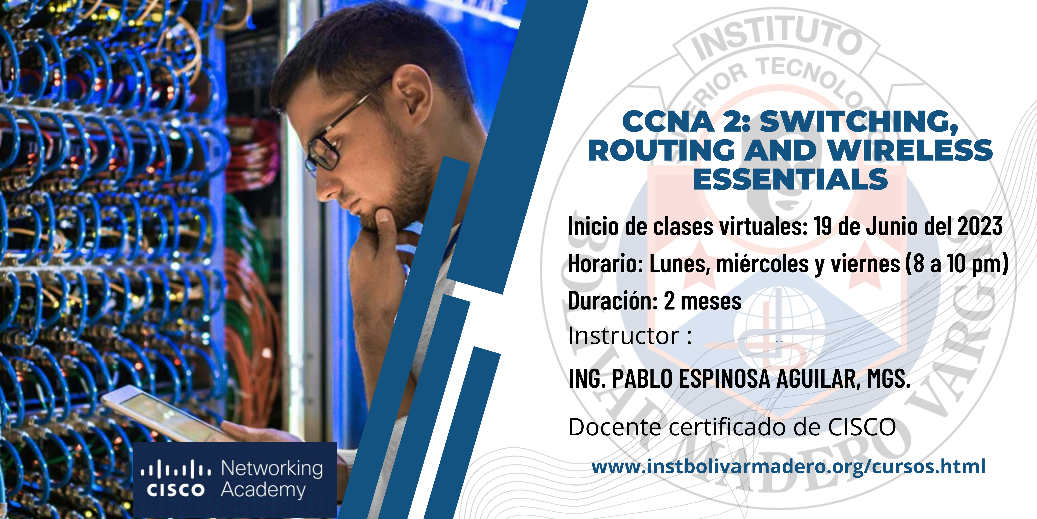 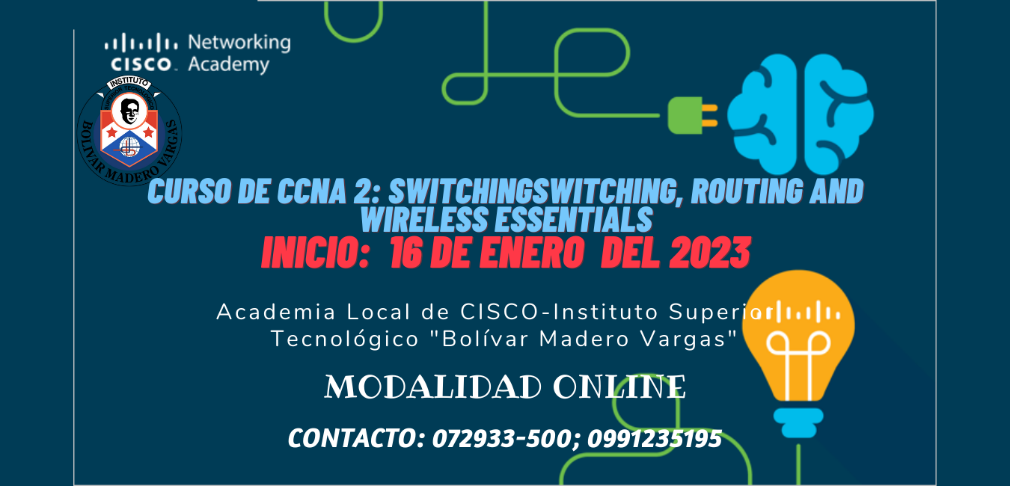 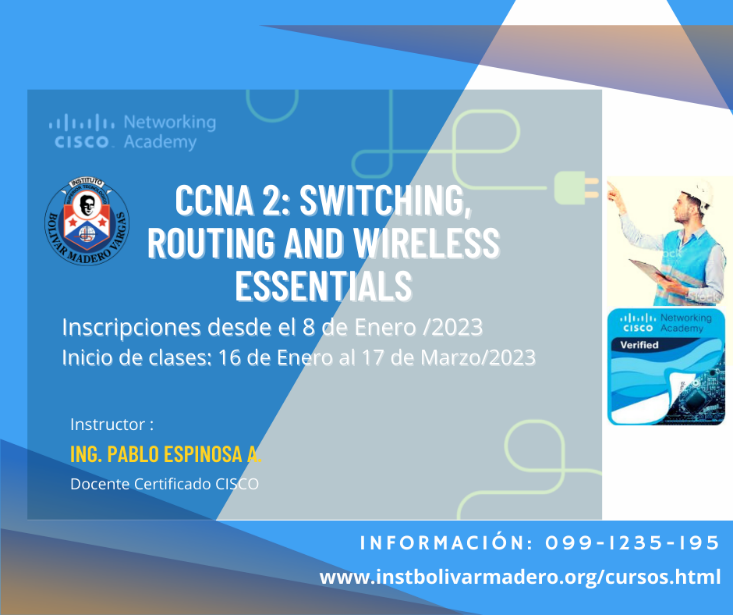 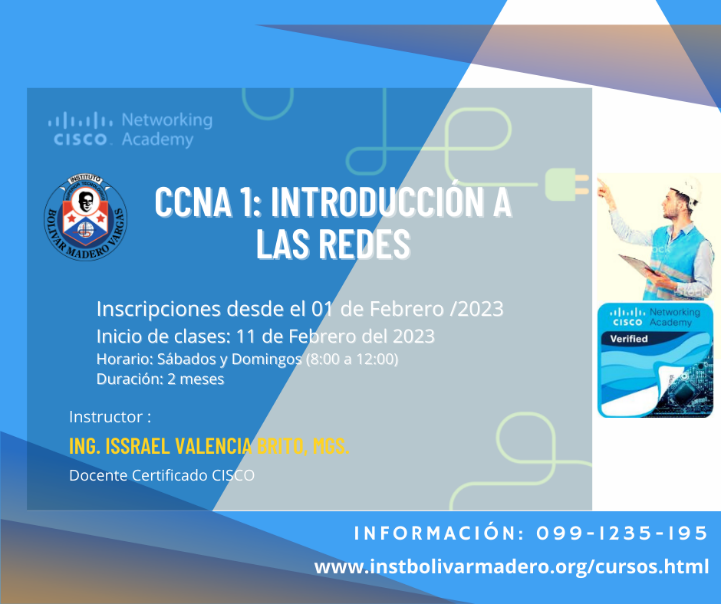 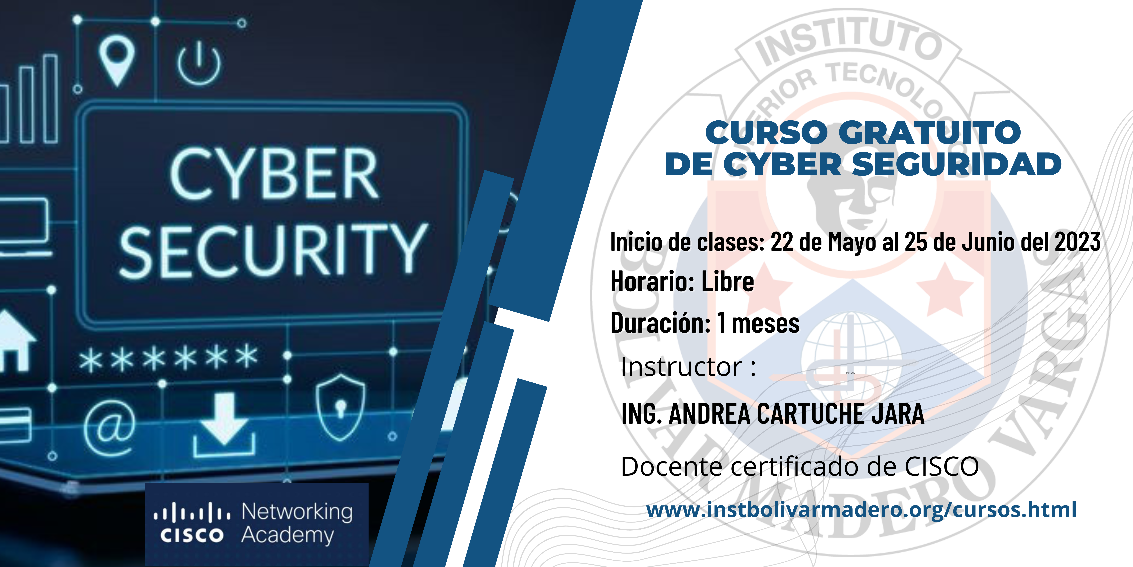 ACTIVIDADES DE VINCULACIÓN CON LA SOCIEDAD
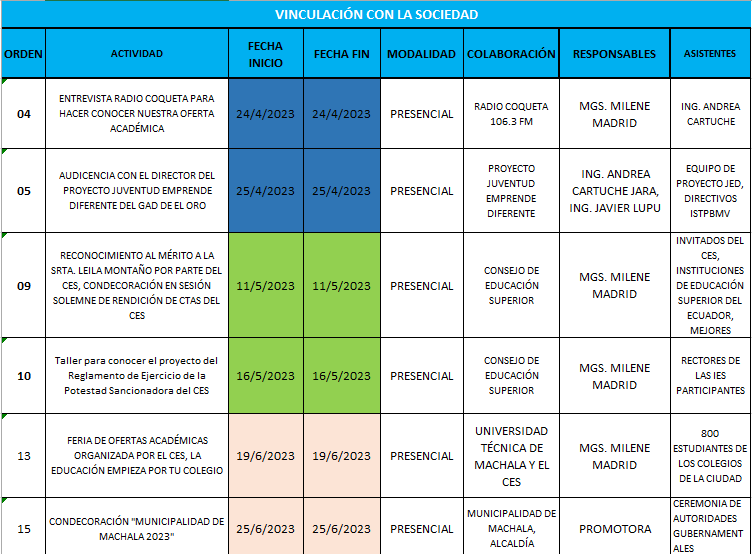 EXPOSICIÓN OFERTA ACADÉMICA
CONDECORACIÓN POR PARTE DEL CES A SRTA. LEILA MONTAÑO
REUNIÓN- DIRECTOR PJED
ENTREVISTA RADIO 
COQUETA
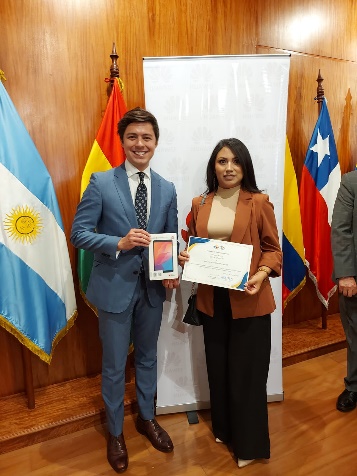 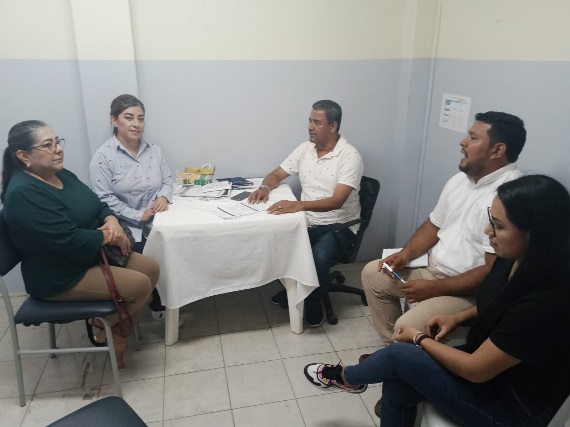 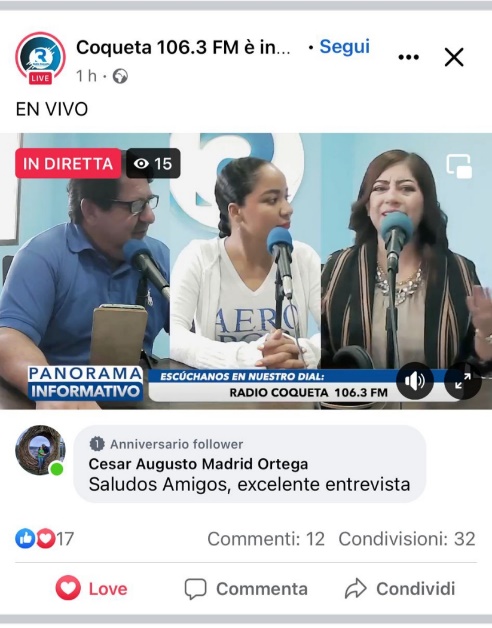 EXPOFERIA UTMACH- 
OFERTA ACADÉMICA
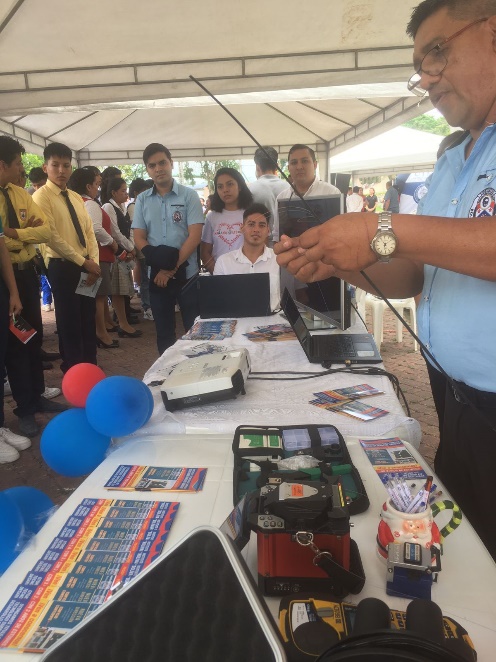 CONDECORACIÓN MUNICIPALIDAD DE MACHALA 
INSTITUCIÓN AL MÉRITO
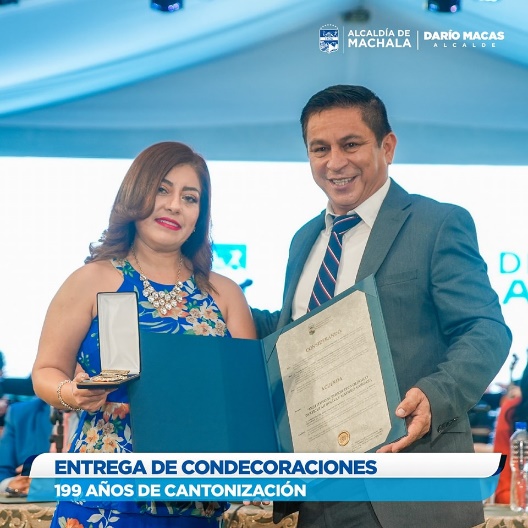 ACTIVIDADES DE VINCULACIÓN CON LA SOCIEDAD
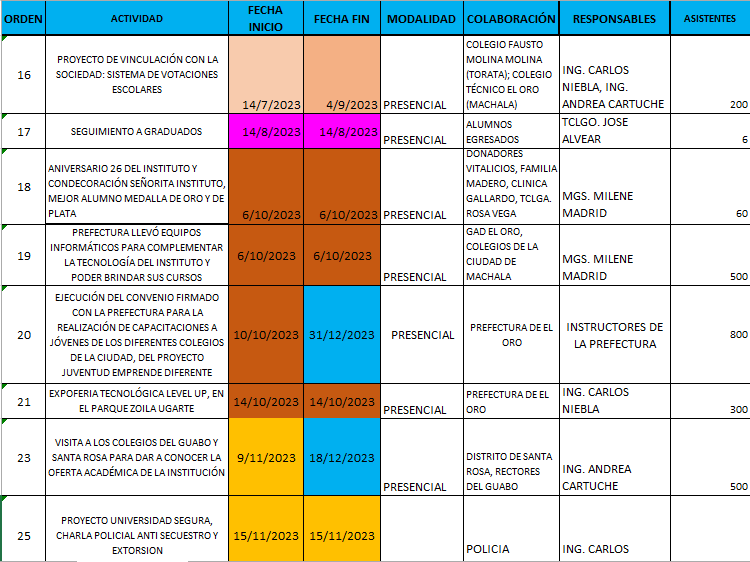 VINCULACIÓN
ANIV. 26 AÑOS CONDECORACIÓN SRTA. INST-MEJORES ALUMN
SEGUIMIENTO A GRAD.
PROY. SIST VOTACIONES
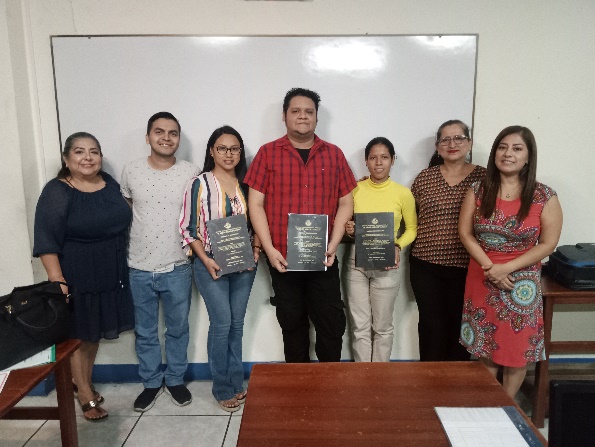 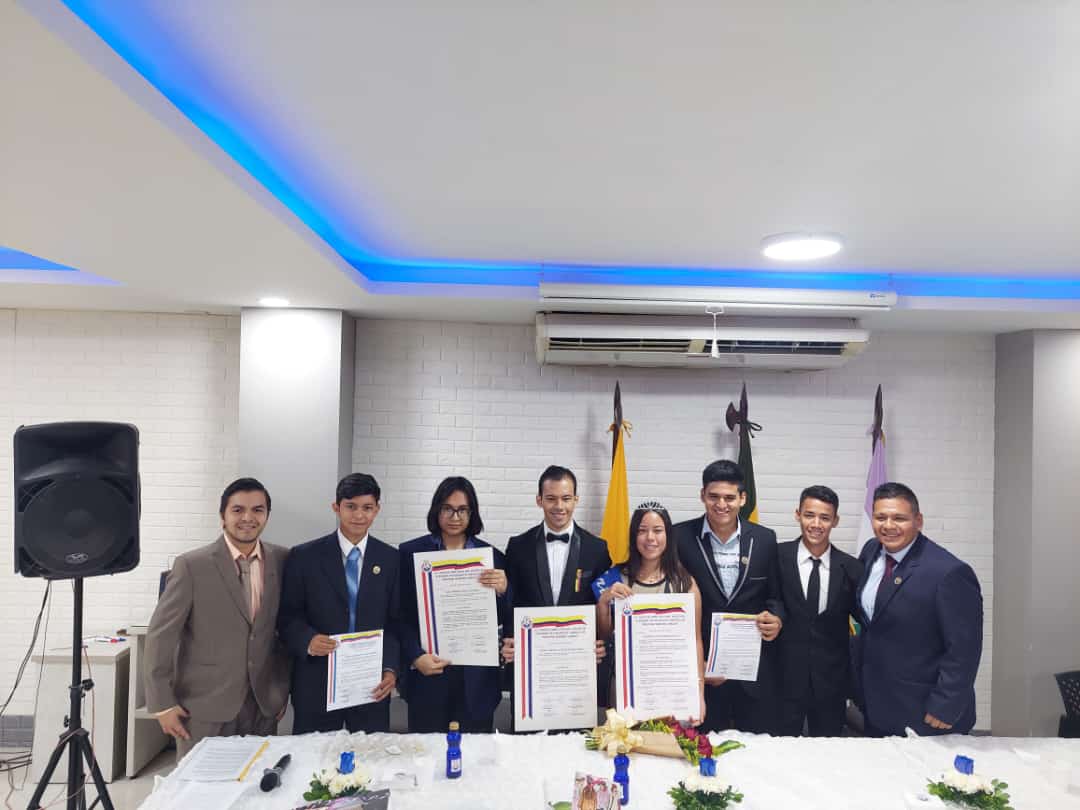 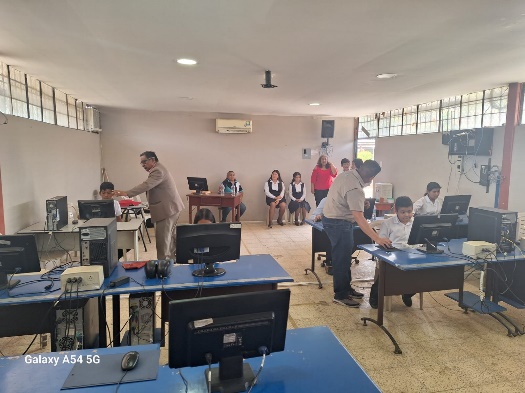 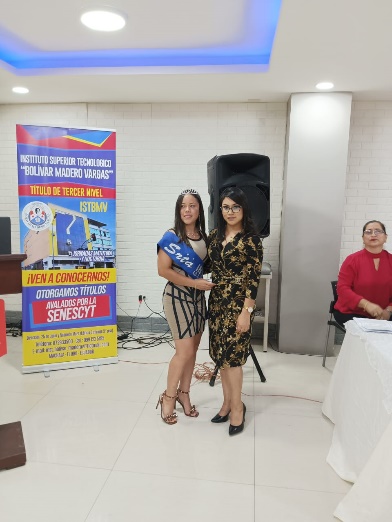 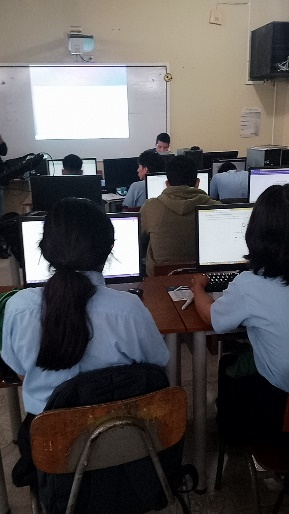 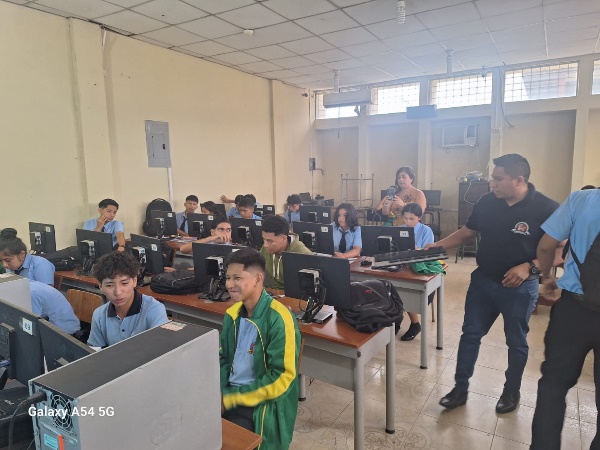 EXPOFERIA TECNOLÓGICA
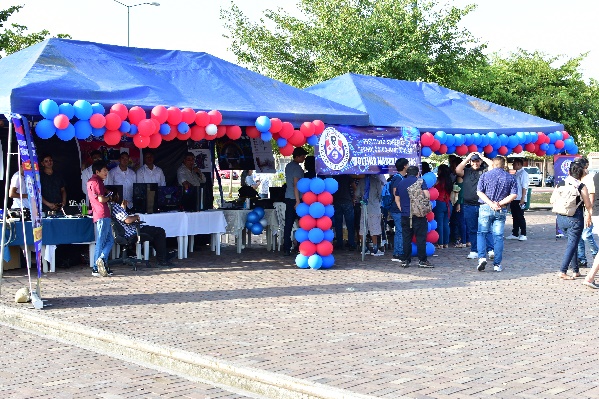 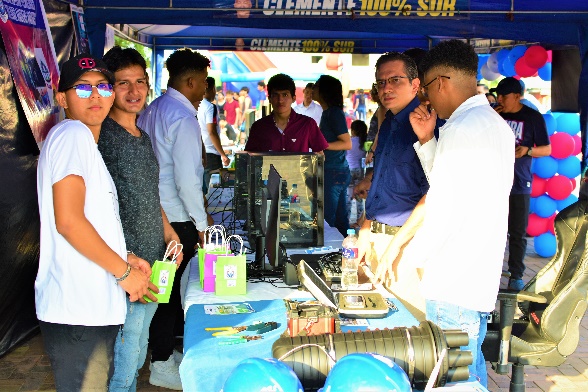 EXPOSICIÓN OFERTA ACADÉMICA
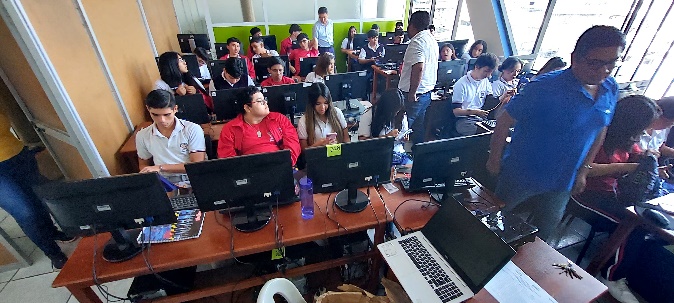 EN SANTA ROSA, GUABO Y MACHALA
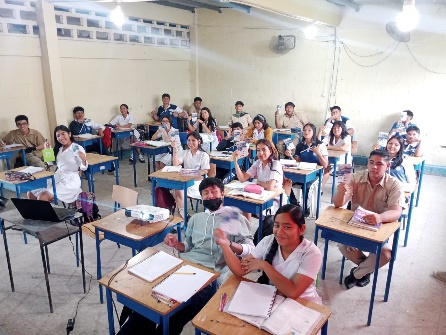 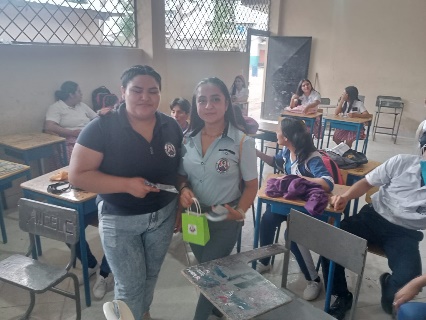 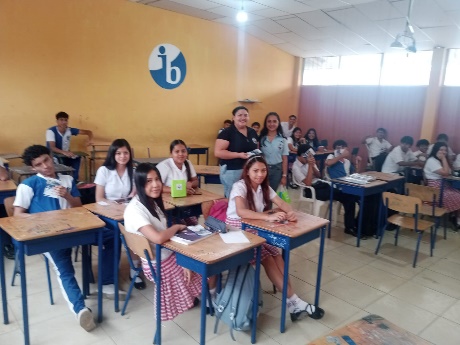 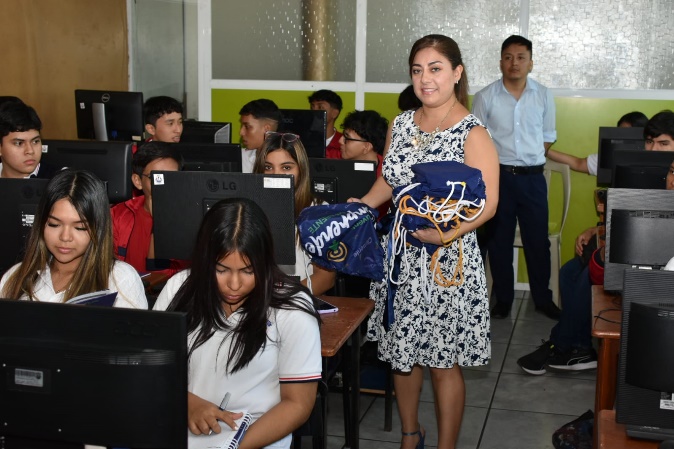 PROYECTO UNIVERSIDAD SEGURA
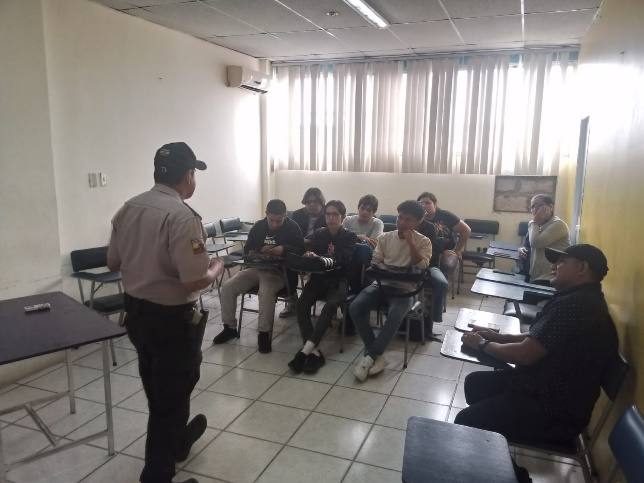 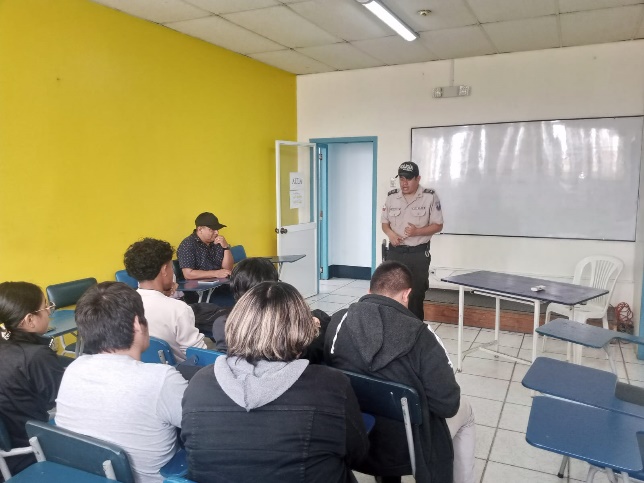 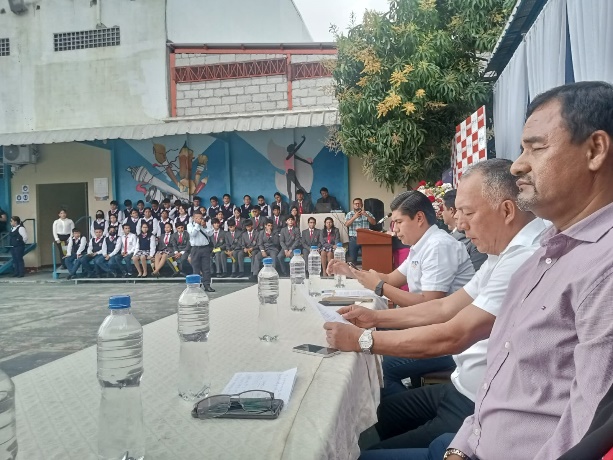 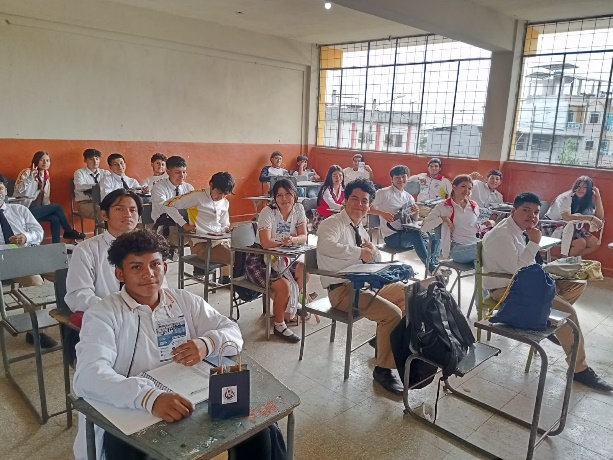 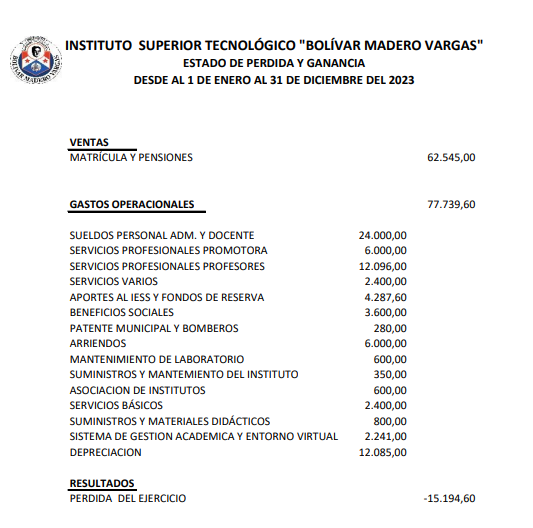 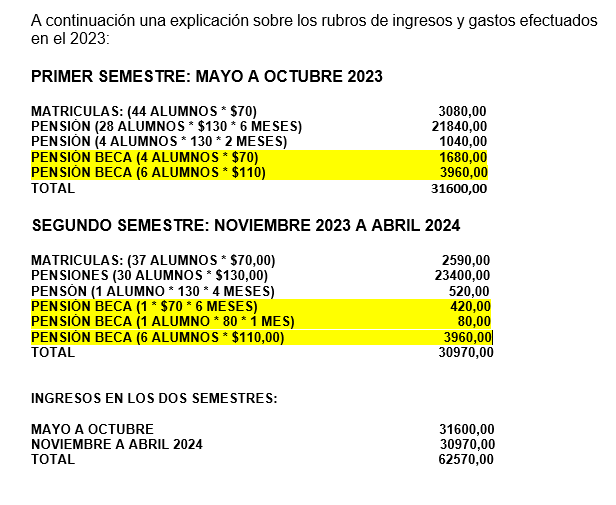 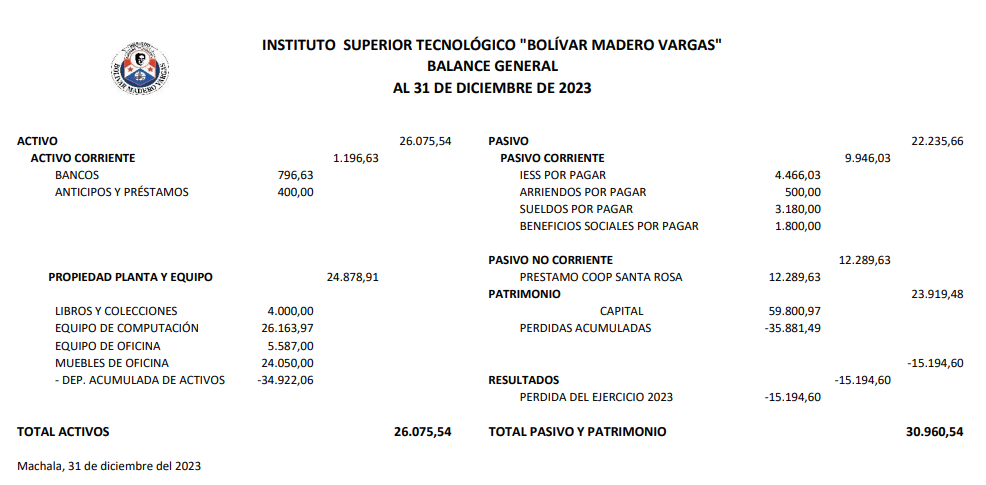 DESAFIOS
El área académica tiene como desafío para 2024 establecer un nuevo modelo educativo y pedagógico basado en la excelencia académica.
Para el año 2024, el ISTPBMV, se plantea establecer una línea de trabajo que integre la investigación e innovación y que fomente la colaboración interdisciplinaria y la conexión con la comunidad. 
Para la Vinculación con la sociedad el desafío es contar con proyectos pertinentes con la carrera  y  que  estos  se  desarrollen  en  el  marco  de  convenios  y  acuerdos interinstitucionales.
En cuanto a las prácticas pre profesionales el desafío es incluir a todos los estudiantes  que  deben  cumplir  con  este  requisito  y  que  lo  desarrollen  en  los  tiempos requeridos.
El área de Aseguramiento de la Calidad, el desafío para 2024 es alcanzar la acreditación institucional con una calificación de excelencia, pues el instituto busca ser un referente nacional en temas de formación técnica tecnológica.
Disponer de infraestructura física que cumpla con los estándares nacionales en el ámbito de educación superior y que satisfaga las necesidades de la comunidad educativa, es un desafío para toda institución. 
Es así que, para el año 2024 el ISTPBMV tiene como principal reto, ampliar sus espacios (aulas, talleres y laboratorios) y dotarlos con herramientas, insumos, equipos y maquinarias necesarios para desarrollar óptimos procesos de enseñanza-aprendizaje.
El departamento de Tecnologías enfocará su gestión en garantizar el óptimo rendimiento de la red de datos interna, para lo cual impulsará el rediseño de la estructura de hardware y topología de la red.
El desafío principal del departamento de Talento Humano para el año 2024, se centra en estructurar correctamente todos los subsistemas de talento humano como lo es la cultura organizacional como base fundamental, empezando por establecer y organizar los procesos de reclutamiento con los objetivos y perfiles de cargo.
Para  el  área  de  biblioteca  más  que  ser  un  desafío,  es  una  meta  principal,  el  lograr  la digitalización completa de su acervo bibliográfico. En la actualidad, las bibliotecas se enfrentan a la necesidad de adaptarse a los avances tecnológicos, incluyendo la inteligencia artificial.
Para  el  área  de  biblioteca  más  que  ser  un  desafío,  es  una  meta  principal,  el  lograr  la digitalización completa de su acervo bibliográfico. En la actualidad, las bibliotecas se enfrentan a la necesidad de adaptarse a los avances tecnológicos
En lo referente a las áreas de comunicación y admisiones, se puede mencionar que los principales  desafíos  para  el  año  se  enfocan  en  fortalecer  los  flujos  de  información  y comunicación interna y externa, mediante la integración de la Inteligencia Artificial (IA), para de esa manera, impactar y cautivar positivamente a los públicos objetivos, así como, mejorar la confianza, a través de la credibilidad de los usuarios.